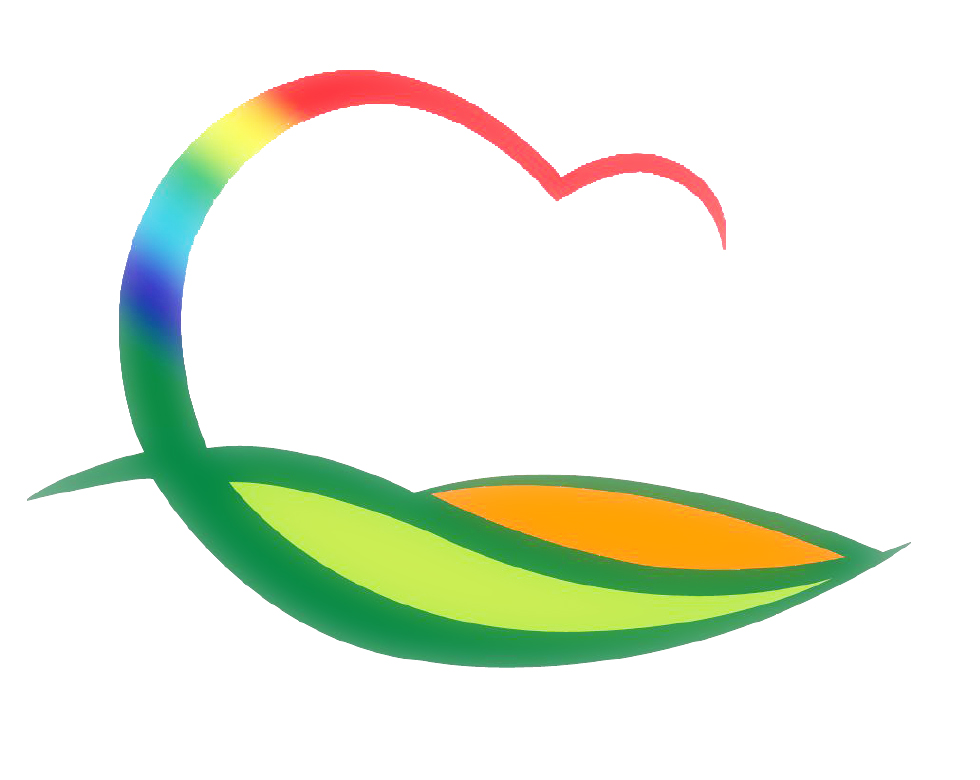 도 시 건 축 과
3-1.  제2201부대 진입도로 개설공사 집행
11. 30.(월) / 1,236,440천원 / 진입도로 개설 L=379m
3-2.  설계리(소로3-10) 군계획도로 개설공사 준공
12. 4.(금) / 1,000,000천원 / 진입도로 개설 L=250m
3-2. 소규모주민숙원사업 추진
11. 30.(월) ~ 12. 4.(금) / 38,000천원
용산면 가곡리 유채꽃 조성사업 외 2건 집행